Викторина«Друзья и враги нашего здоровья»
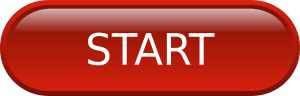 1
1
1
1
1
2
2
2
2
2
3
3
3
3
3
4
4
4
4
4
Питание
Какую пищу можно назвать полезной?
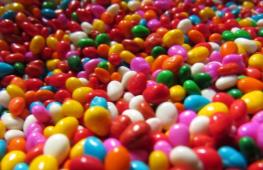 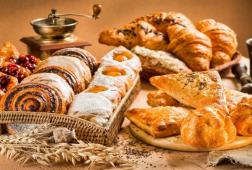 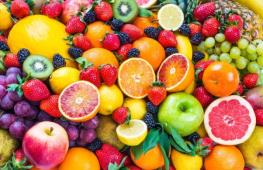 ЗОЖ
Утром раньше поднимайся,
Бегай, прыгай, отжимайся.
Для здоровья, для порядка
Людям всем нужна …
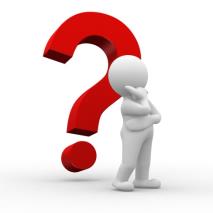 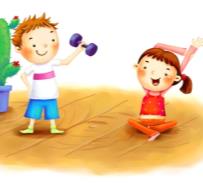 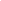 Гигиена
Выберите предмет  личной гигиены?
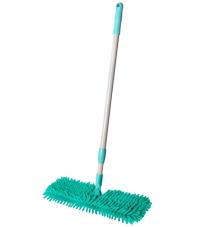 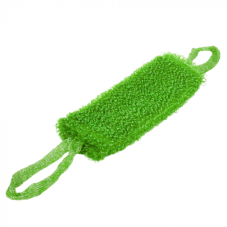 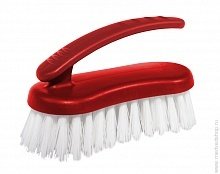 Здоровье 
зубов
Сколько раз в день необходимо чистить зубы??
1
3
2
Спорт
Найдите обычный футбольный мяч.
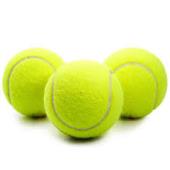 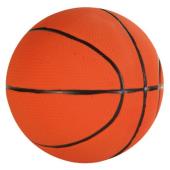 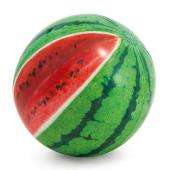 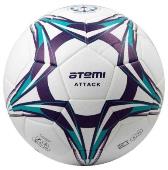 Питание
Какой продукт приносит наибольший вред организму?
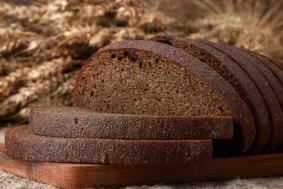 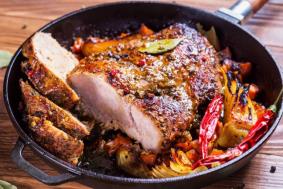 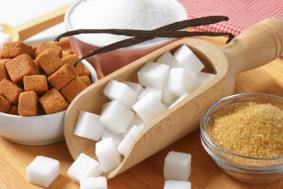 ЗОЖ
Болеть мне некогда, друзья,
В футбол, хоккей играю я.
И очень я собою горд,
Что дарит мне  здоровье…
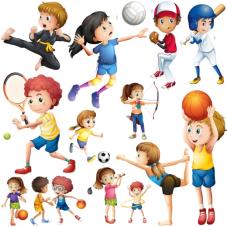 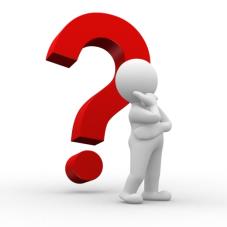 Гигиена
Кто из этих крокодилов проглотил мочалку словно галку?
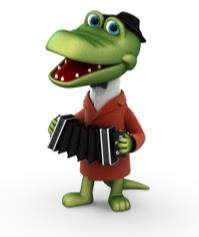 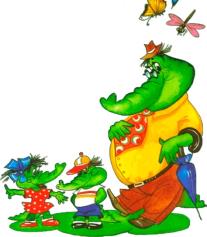 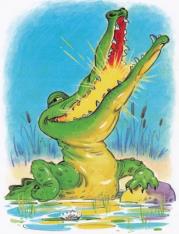 Здоровье 
зубов
Что нужно положить на щетку, для чистоты зубов?
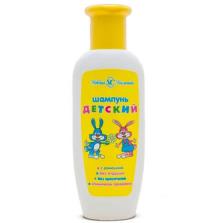 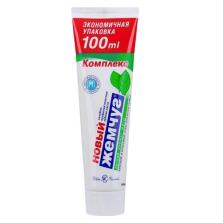 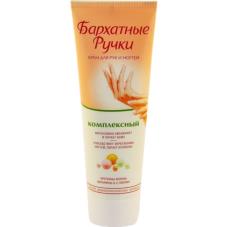 Спорт
Ноги и мышцы все время в движении —Это не просто идёт человек.Такие вот быстрые передвиженияМы называем коротко — …
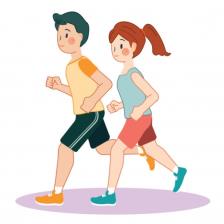 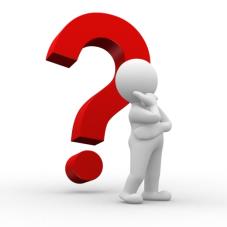 Питание
Что лучше всего есть по утрам?
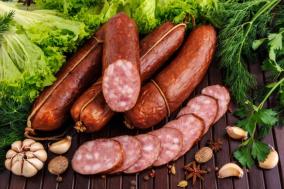 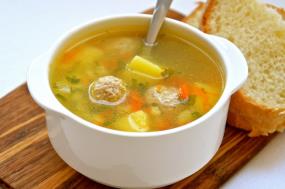 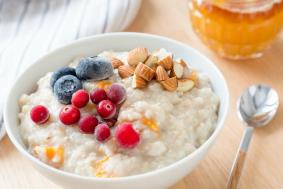 ЗОЖ
Очень нужен он нам всем, без него нельзя совсем.К каждому он в дом войдет, за собою позоветИ уложит на кровать, глазки станет закрывать.Он сильнее всех на свете! 
Кто же это? Кто ответит?
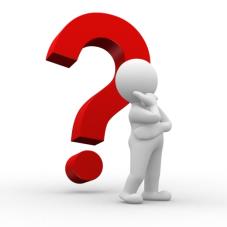 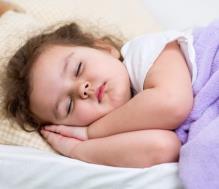 Гигиена
Что помогло этим персонажам измениться??
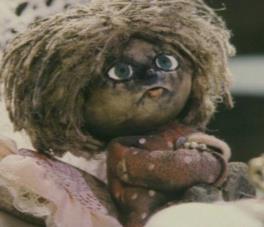 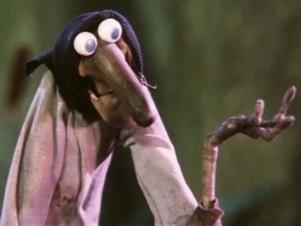 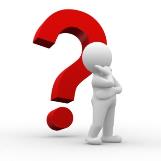 Мыло
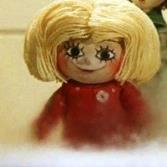 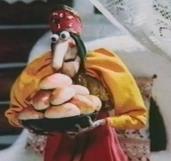 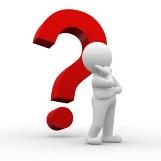 Вода
Здоровье 
зубов
Какой врач лечит зубы?
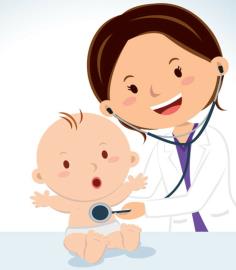 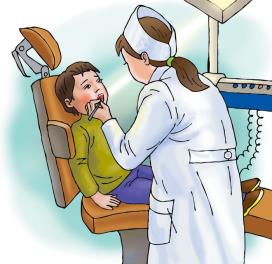 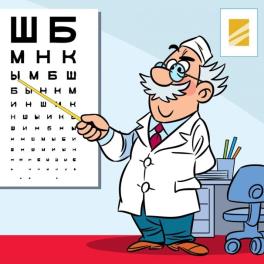 Спорт
Соревнуемся в сноровке,
Мяч кидаем, скачем ловко,
Кувыркаемся при этом.
Так проходит...
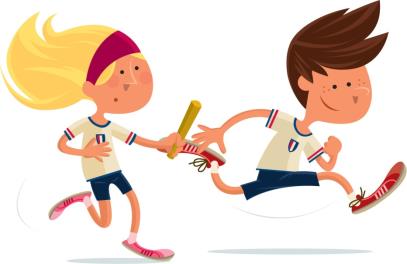 ЭСТАФЕТА
Питание
Какой продукт богат  кальцием, важным для нашего организма?
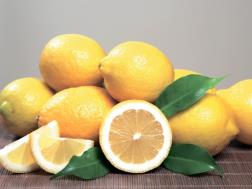 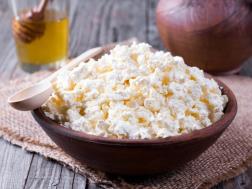 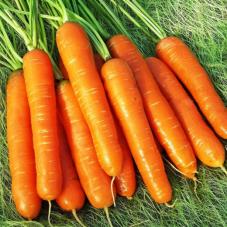 ЗОЖ
Чтобы быть стройным и красивым, не ешьте сладости и булки.
Спать вовремя ложитесь, а еще
Идите всей семьёй вы на…..
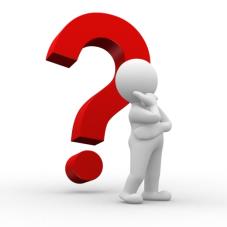 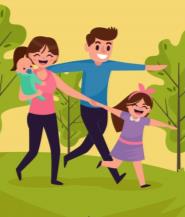 Гигиена
Возле зеркала на полке поселился хитрый ёж.С ним расчешешь куклу Катю 
И косичку заплетёшь.Станет модною причёска,Если трудится…
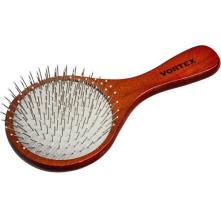 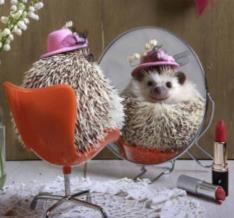 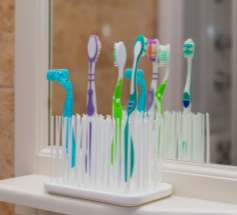 Здоровье 
зубов
Какой из этих продуктов полезен для зубов?
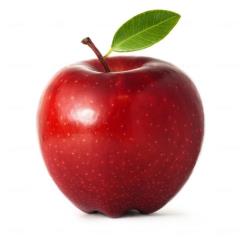 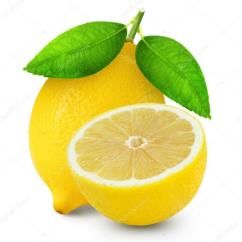 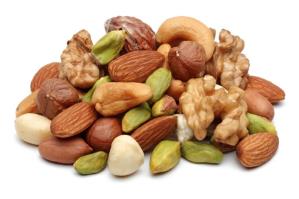 Спорт
Этот праздник мил для нас,Он в четыре года раз,Он спортсменам всем отрада -Началась ...
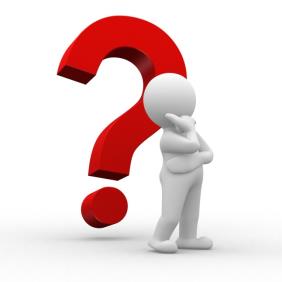 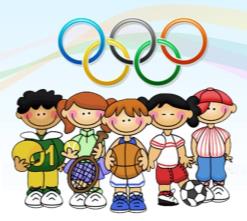 Чтоб здоровье сохранить,Организм свой укрепить,Знает вся моя семьяДолжен быть режим у дня.       Следует, ребята, знатьНужно всем подольше спать.Ну а утром не лениться —На зарядку становиться!      Чистить зубы, умываться,И почаще улыбаться,Закаляться, и тогдаНе страшна тебе хандра.      У здоровья есть враги,С ними дружбы не води!Среди них тихоня лень,С ней борись ты каждый день.
Чтобы ни один микробНе попал случайно в рот,Руки мыть перед едойНужно мылом и водой.       Кушать овощи и фрукты,Рыбу, молокопродукты —Вот полезная еда,Витаминами полна!        На прогулку выходи,Свежим воздухом дыши.Только помни при уходе:Одеваться по погоде!       Ну, а если уж случилось:Разболеться получилось,Знай, к врачу тебе пора.Он поможет нам всегда!
Вы справились!
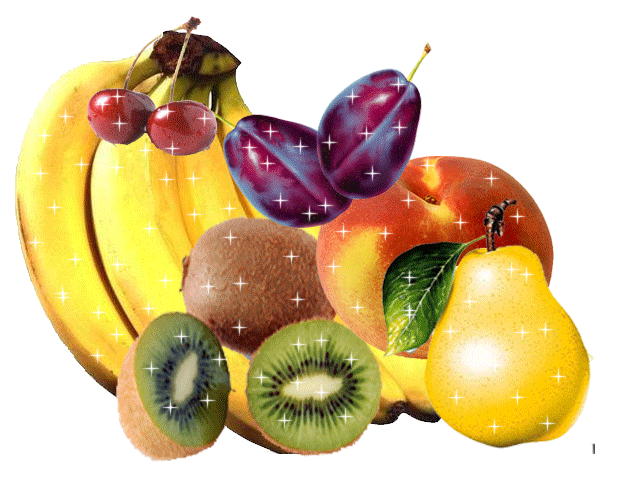